111學年度第一學期第一次社團課程說明
宜昌國中學務處
111.09.23
社團指導老師證書頒發
社團指導老師證書頒發2
社團指導老師證書頒發3
社團指導老師證書頒發4
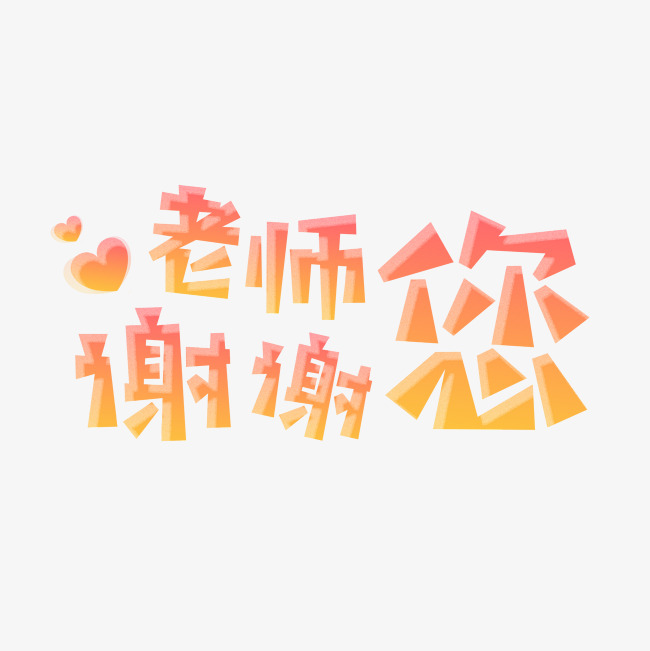 社團課程來了，你準備好了嗎？
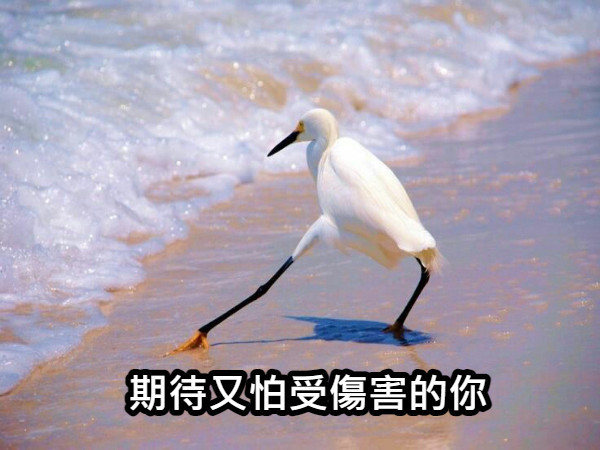 [Speaker Notes: 孩子常常對國中社團充滿期待卻又害怕受傷害
但是沒有準備通常就是亂選一通]
你的社團是怎麼選擇的呢?
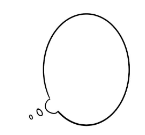 被逼的
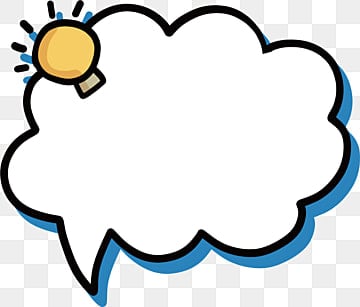 選擇我喜歡的社團
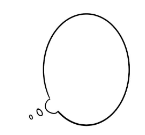 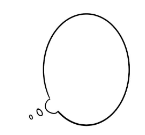 亂選的
選剩的
[Speaker Notes: 孩子可能聽同學說,看社團名稱,甚至亂選一通
但究竟是要依據什麼來選擇呢?]
社團的選擇
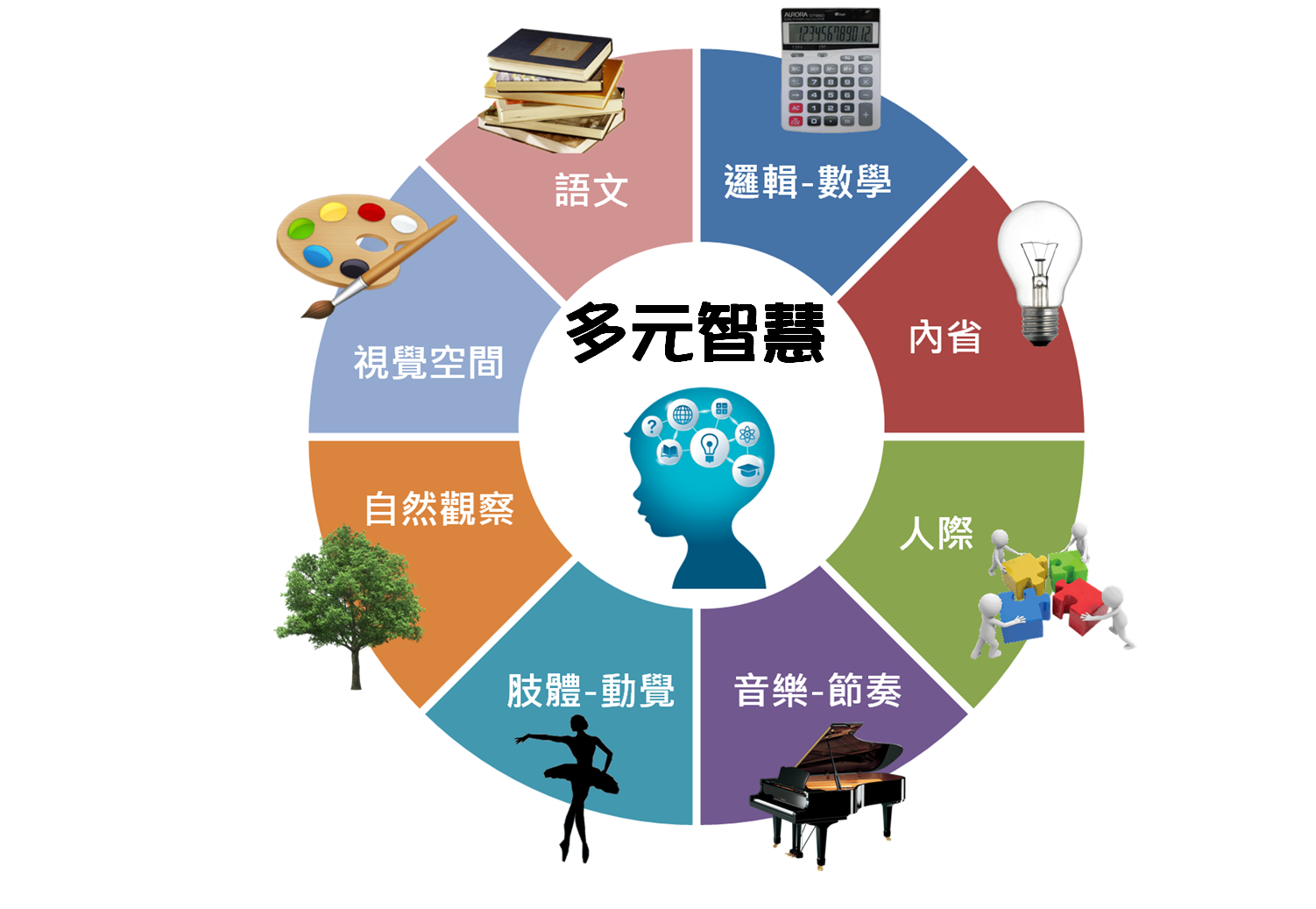 從天分、興趣、專長出發
探索自己
才有機會發光發熱
[Speaker Notes: 多元智能理論是由美國哈佛大學教育研究院心理發展學家加德納於1983年提出。加德納從研究腦部受創傷的病人發覺到他們在學習能力上的差異，從而提出本理論。儘管加德納將智能稟賦劃分得如此之細，但他強調自己的理論不應被用於限定人們為某一項智力類型，每個人都擁有獨特的一套智力組合體系。[1]從這個意義上說，多元智能理論實際上是複合智能理論。]
想一想~為什麼要上社團課程?
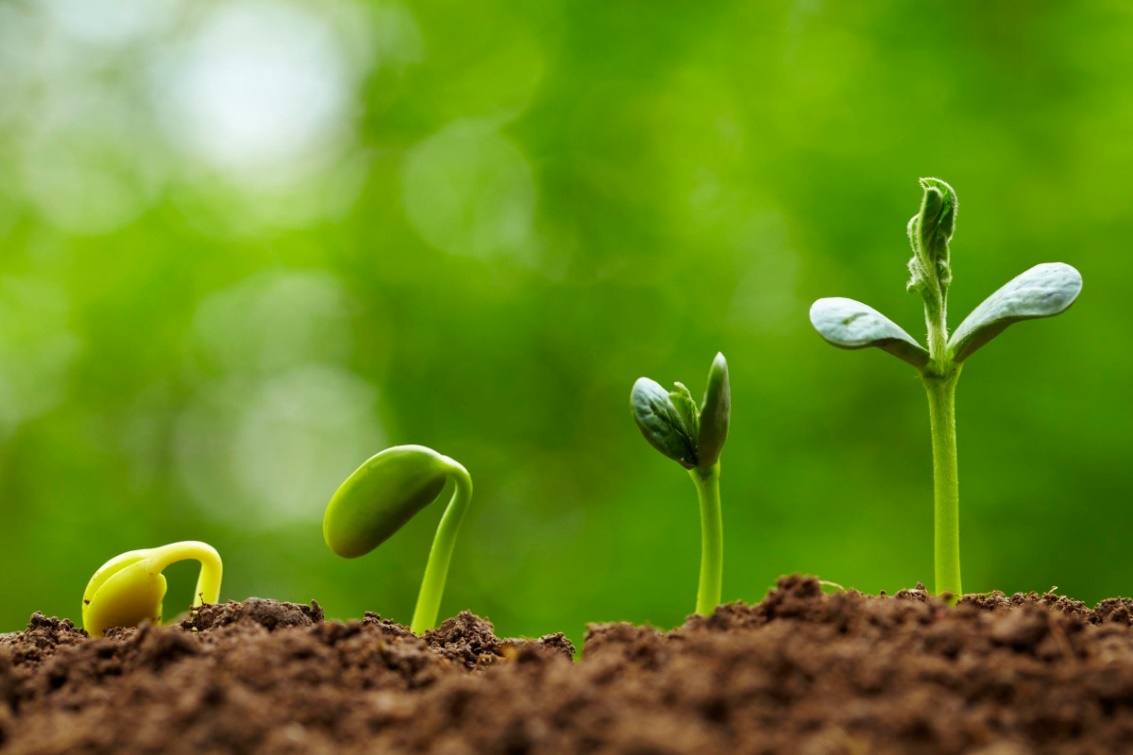 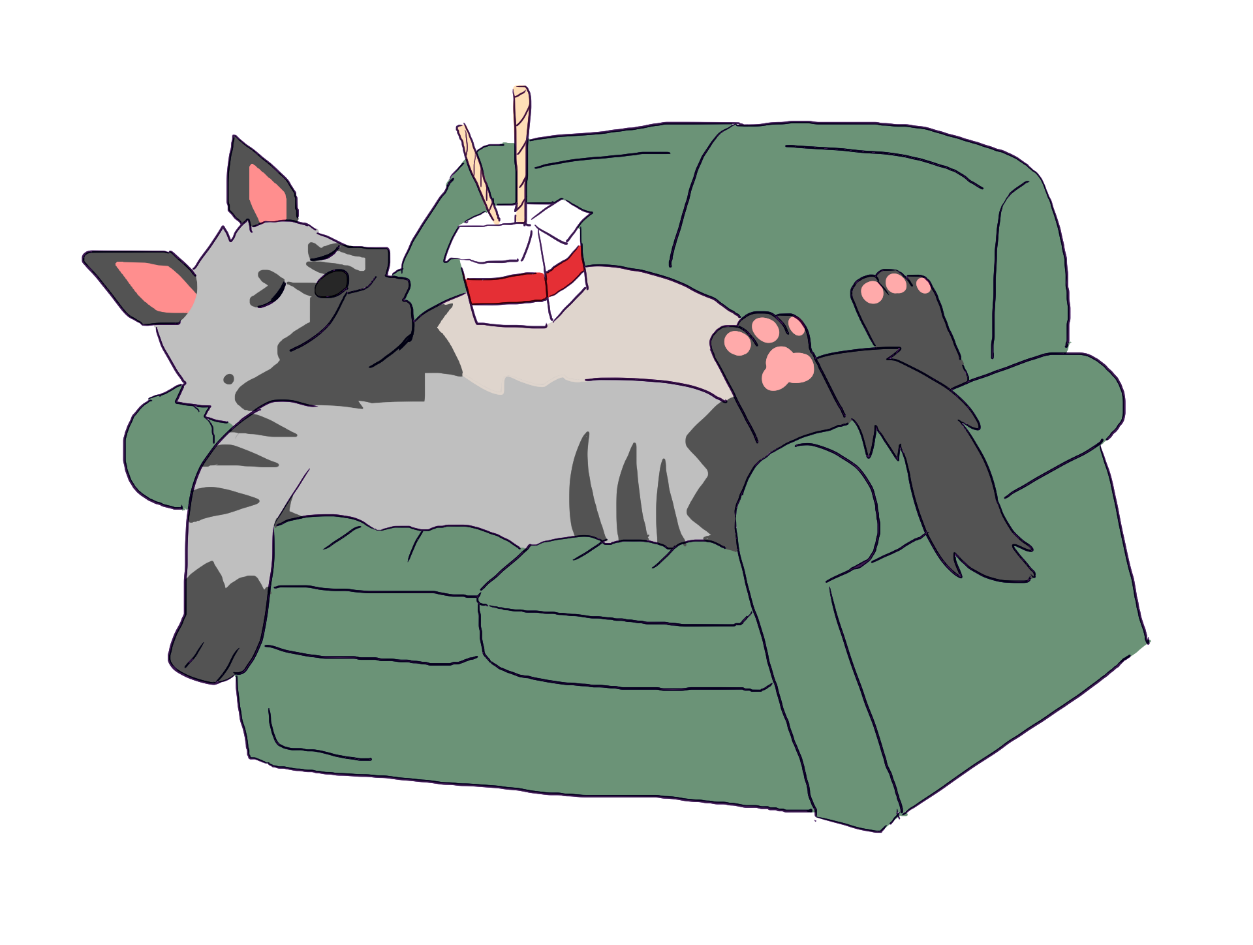 [Speaker Notes: 你是打混摸魚?還是想要自己有所成長?
。]
社團課程的目的
學習學科知識外，以學生的興趣與專長實施分組教學活動。

培養學生的各種良質的興趣與嗜好。

將知識落實於生活，充實其休閒生活，並發掘特殊才能。

讓學生能適性成長，擴展生活領域。
本學期社團學習重點
課程小叮嚀
共同維護教室的環境
上課前整理自己的課桌椅並淨空桌面
勿取用移動不屬於自己的東西
使用完場地須恢復回樣
個人貴重物品請隨身攜帶
上課專注投入學習
事前準備社團用具
準時於上課前抵達上課地點
專注學習樂於探索
勇於交流樂於服務
尊重自己尊重他人維持和諧人際關係
主動擔任幹部勇於為社團服務
分流上課
1.請老師帶領各社團同學就上課地點
2.請老師先進行點名，請同學至學務處回報缺席同學
3.請老師進行社長與副社長的選舉
(1)社長負責協助老師相關社團事務
(2)副社長負責社團紀錄簿領取、紀錄與歸還
4.課程進行(15:10-20為下課時間)
5.將社團紀錄本送回學務處
未完成社團選社同學請留在活動中心